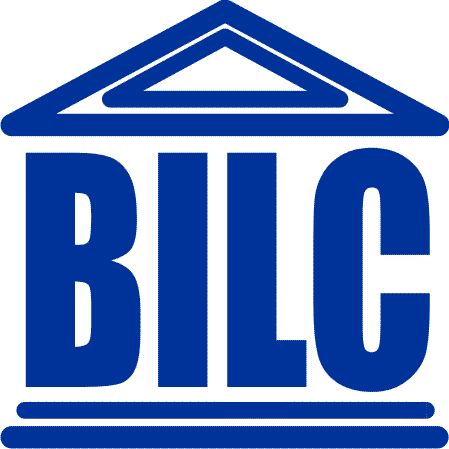 UPDATE on the work of theGroupe STANAGLangue française
During the 
Tours, Testing Workshop, 3-5 Sept. 2019
Annie Bordeleau, CAN
Marie Carlier, SHAPE
Jérôme Collin, FRA
Julie Dubeau, CAN
BILC Copenhagen, 7 Oct. 2019
CONTENT
Background
Aim of meeting
Accomplishments
Way ahead
BACKGROUND
Multiple requests from nations for assistance w French testing
Military operations in Africa
Increased presence of France in NATO

French and Canadian collaboration (April 2018)

Study Group Tartu
Establish scope of need and determine way ahead
Lead nations meet during Tours STANAG Testing Workshop
[Speaker Notes: As a result of the growing demand from BILC member and partner nations, for support in the development of French language testing, a SG was formed in Tartu IOT establish the level of knowledge and expertise within the BILC community and to formulate a strategy to move the collective progress forward. Since France and Canada already had established leadership in this collaboration, they decided to meet in Tours during the testing workshop and begin the effort of standardising themselves – a ‘train-the-trainer’ session.]
AIM OF MEETING in Tours
Review IMS one page STANAG Overview to ensure satisfactory translation

Agree on specific STANAG-related terminology, and draft a lexical aid

Begin standardisation by translating the Table of Text Modes (and skill levels combined)

Take stock of existing STANAG-related documents in French

Select and review benchmark level 3 reading items
1. Review IMS one-page-STANAG-overviewto ensure adequate translation
1. Review IMS one-page-STANAG-overviewto ensure adequate translation
1. Review IMS one-page-STANAG-overviewto ensure adequate translation
2. Agree on specific STANAG-related terminology, and draft a lexical aid
2. Agree on specific STANAG-related terminology, and draft a lexical aid
CONTENT, TASK & ACCURACY (CTA):   CONTENU, TÂCHE ET PRÉCISION (CTP)
2. Agree on specific STANAG-related terminology, and draft a lexical aid
Articulate : qui s’exprime aisément
	Highly Articulate : qui s’exprime avec une grande aisance

Snippet : extrait de document écrit ou sonore

Stakeholders : acteurs clé
	low-stakes : à enjeu faible
	high-stakes : à enjeu élevé

Benchmark : reconnu comme référence - (p.ex. texte, échantillon (Eng. sample, item…) 
Benchmark Advisory Test
2.	Agree on specific STANAG-related terminology, and draft a lexical aid
Benchmark Advisory Test (BAT)
Test Informatif de Référence (TIR)
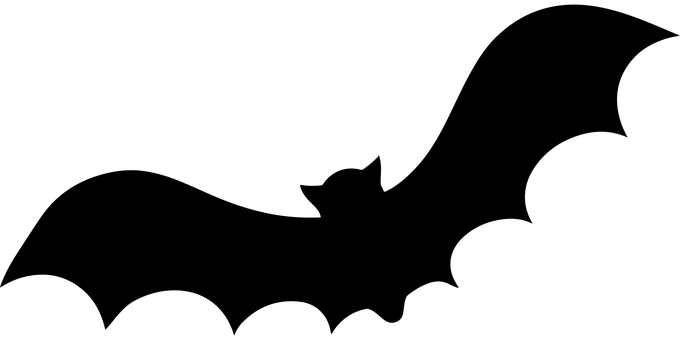 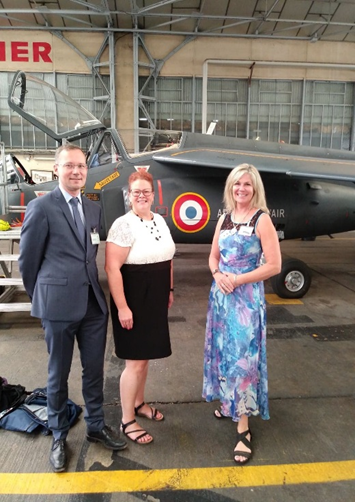 2. Agree on specific STANAG-related terminology, and draft a lexical aid
Current labels
2. Agree on specific STANAG-related terminology, and draft a lexical aid
Proposed labels
3. Begin standardisation by translating the Table of Text Modes and skill levels combined
MODES DE DISCOURS*
*Selon Clifford
WAY AHEAD
4. Take stock of existing STANAG-related documents in French (e.g. LTS in French, test specs., etc.) 
5. Select and review level 2 and 3 reading items, to begin standardizing and establishing benchmark items to share